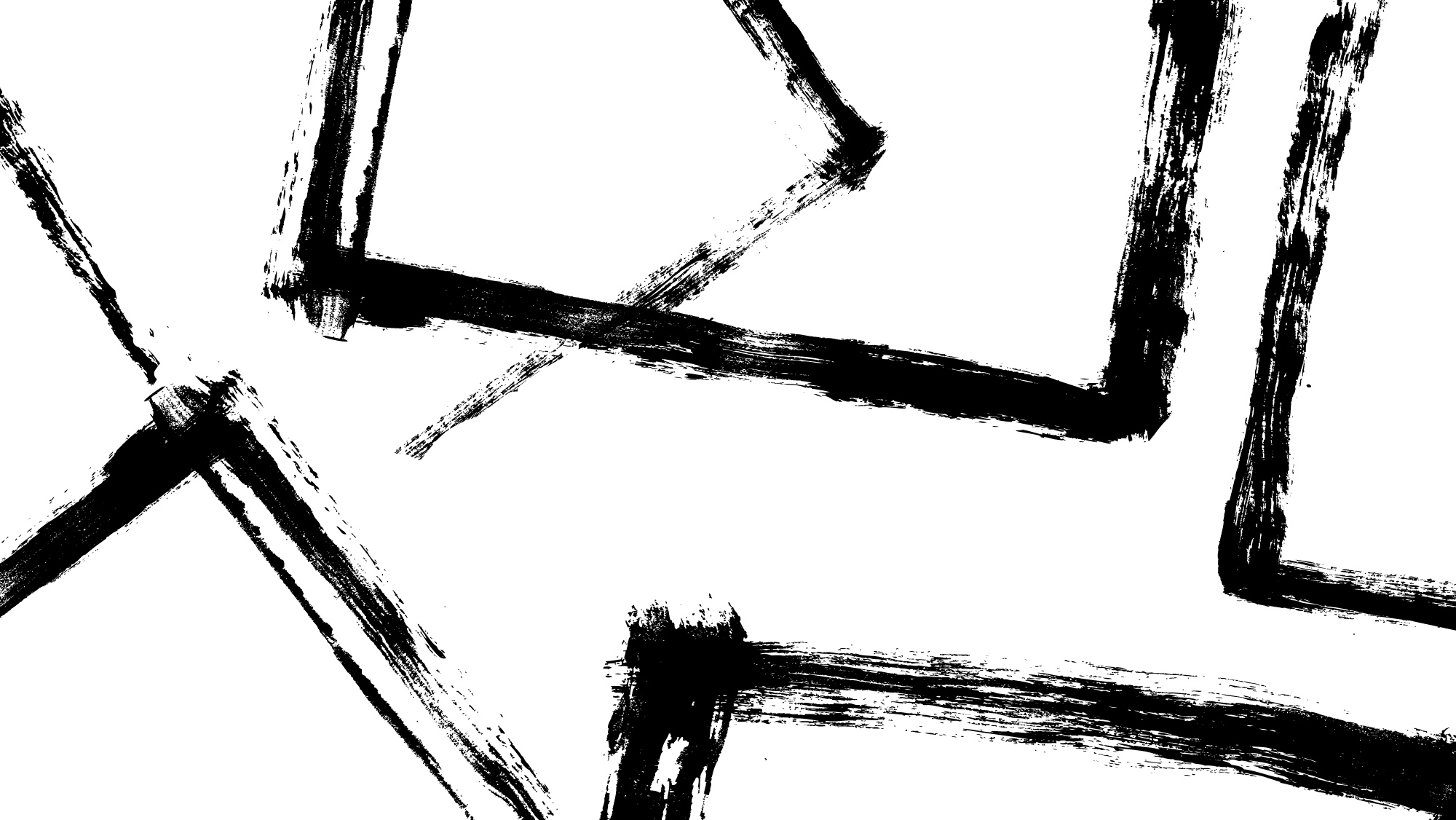 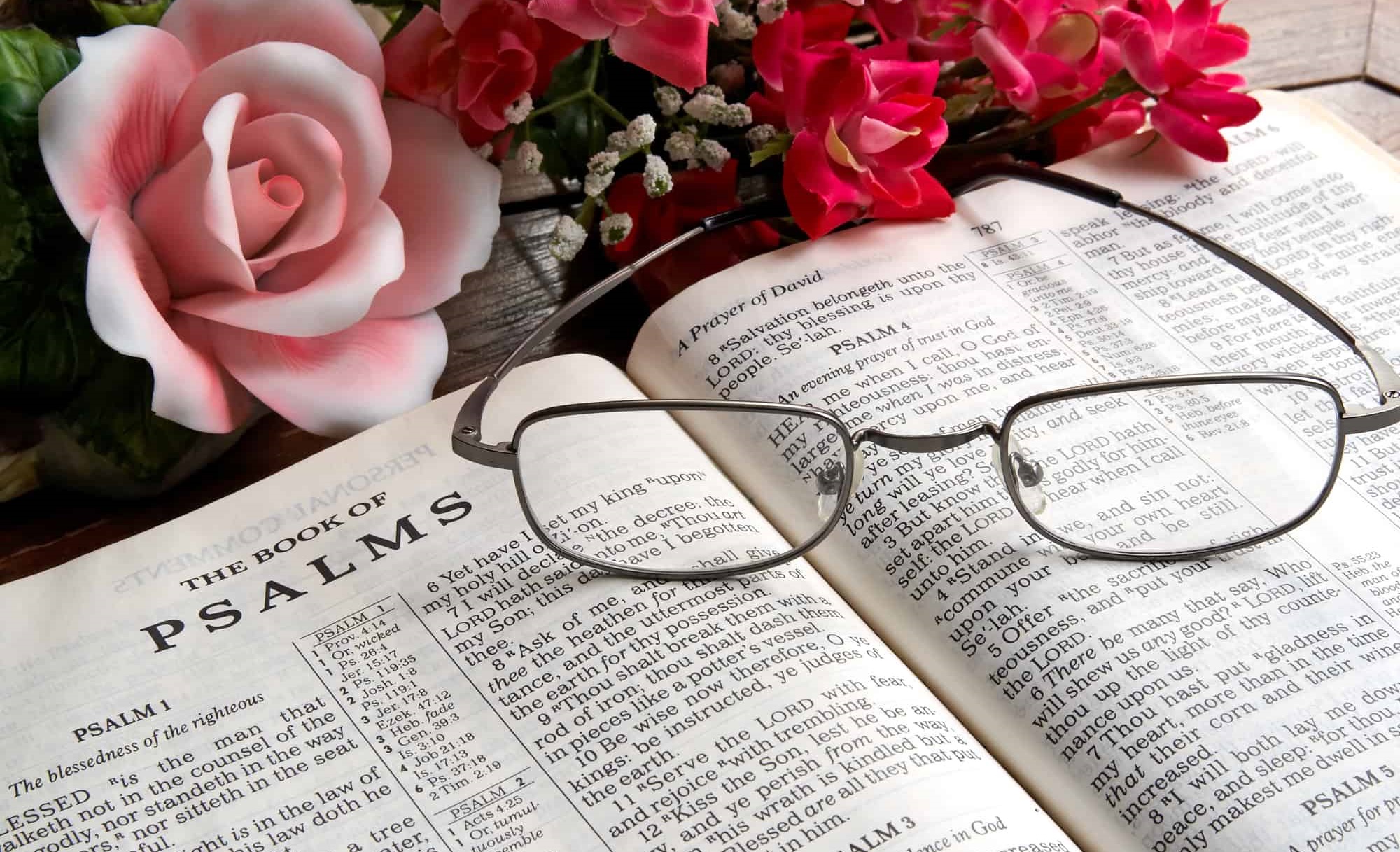 CUM SĂ CITIM PSALMII?
Studiul 1 pentru 6 ianuarie 2024
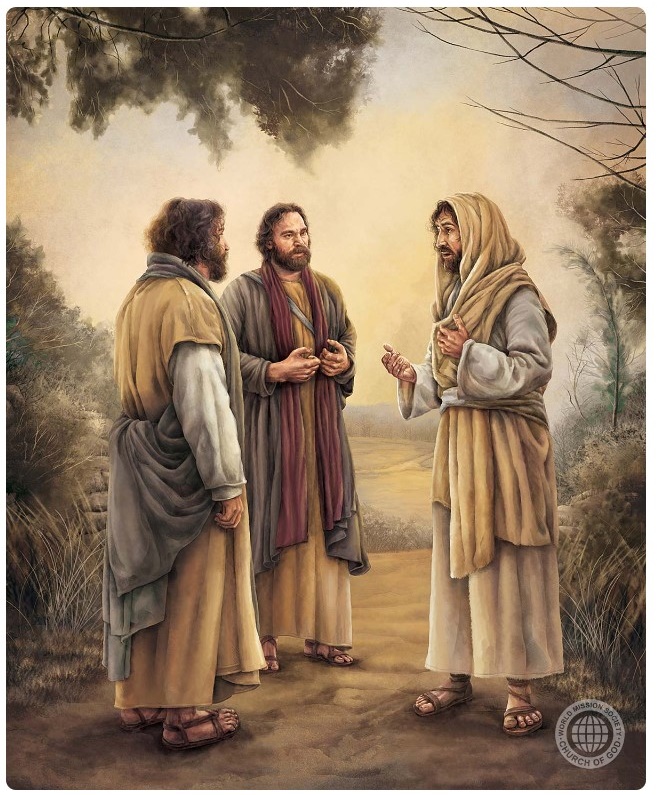 “Apoi, le-a zis: „Iată ce vă spuneam când încă eram cu voi, că trebuie să se împlinească tot ce este scris despre Mine în Legea lui Moise, în Proroci și în Psalmi.”Atunci le-a deschis mintea, ca să înțeleagă Scripturile.”
(Luca 24:44, 45)
Cum să citești Psalmii? Cartea Psalmilor trebuie citită ținând cont de faptul că este o carte deosebită în multe feluri.
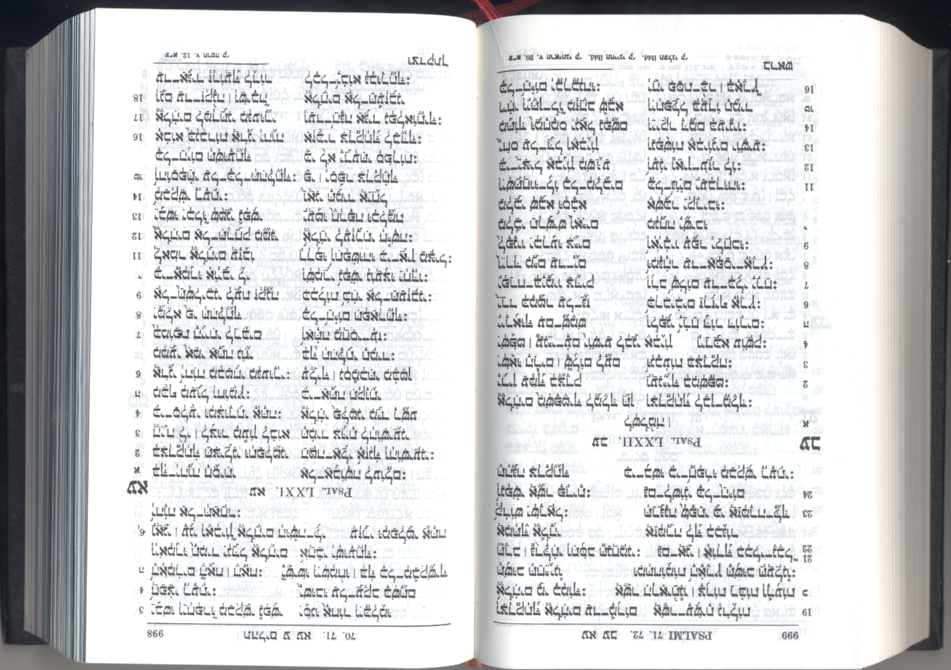 Spre deosebire de restul cărților Bibliei, a fost scrisă de diferiți autori, în timpuri și împrejurări diferite: de la Moise până la întoarcerea din exilul babilonian.
Acoperă teme și stiluri la fel de diverse precum lauda, imprecații, bocete, istorie...
Mai presus de toate, trebuie să avem în vedere că este o carte inspirată, în care Duhul Sfânt ne vorbește direct.
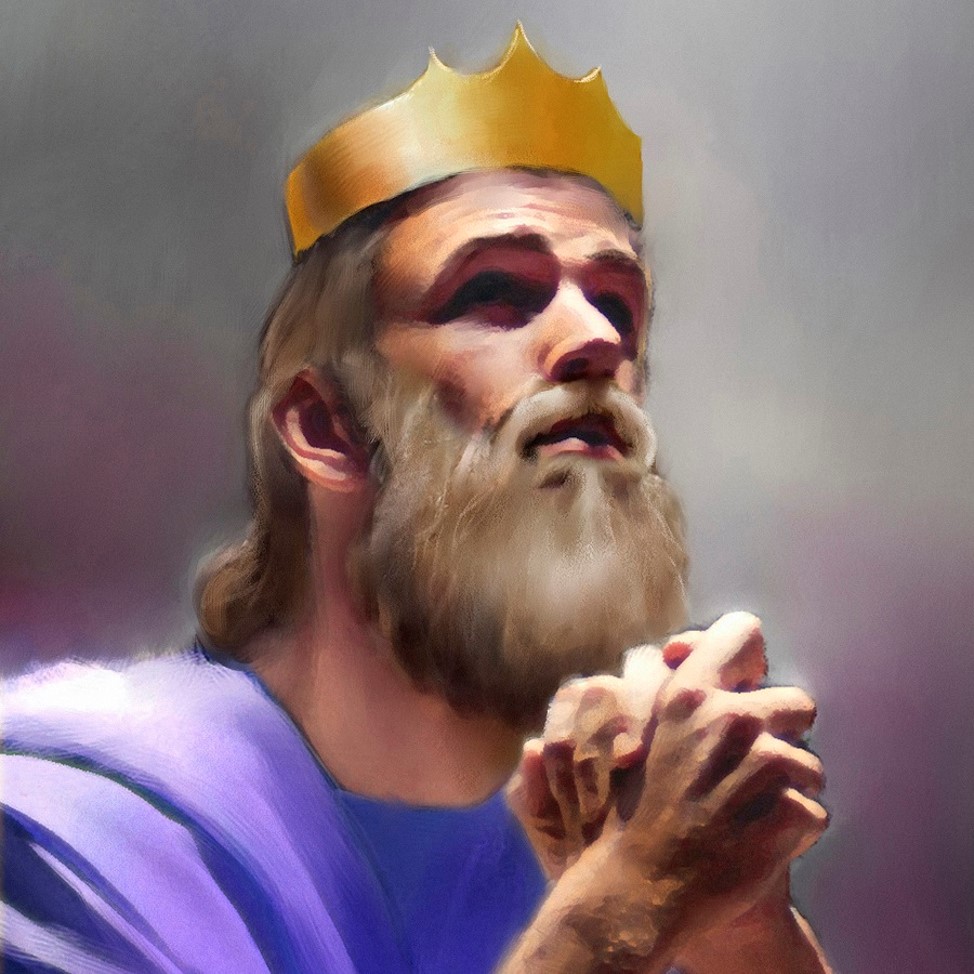 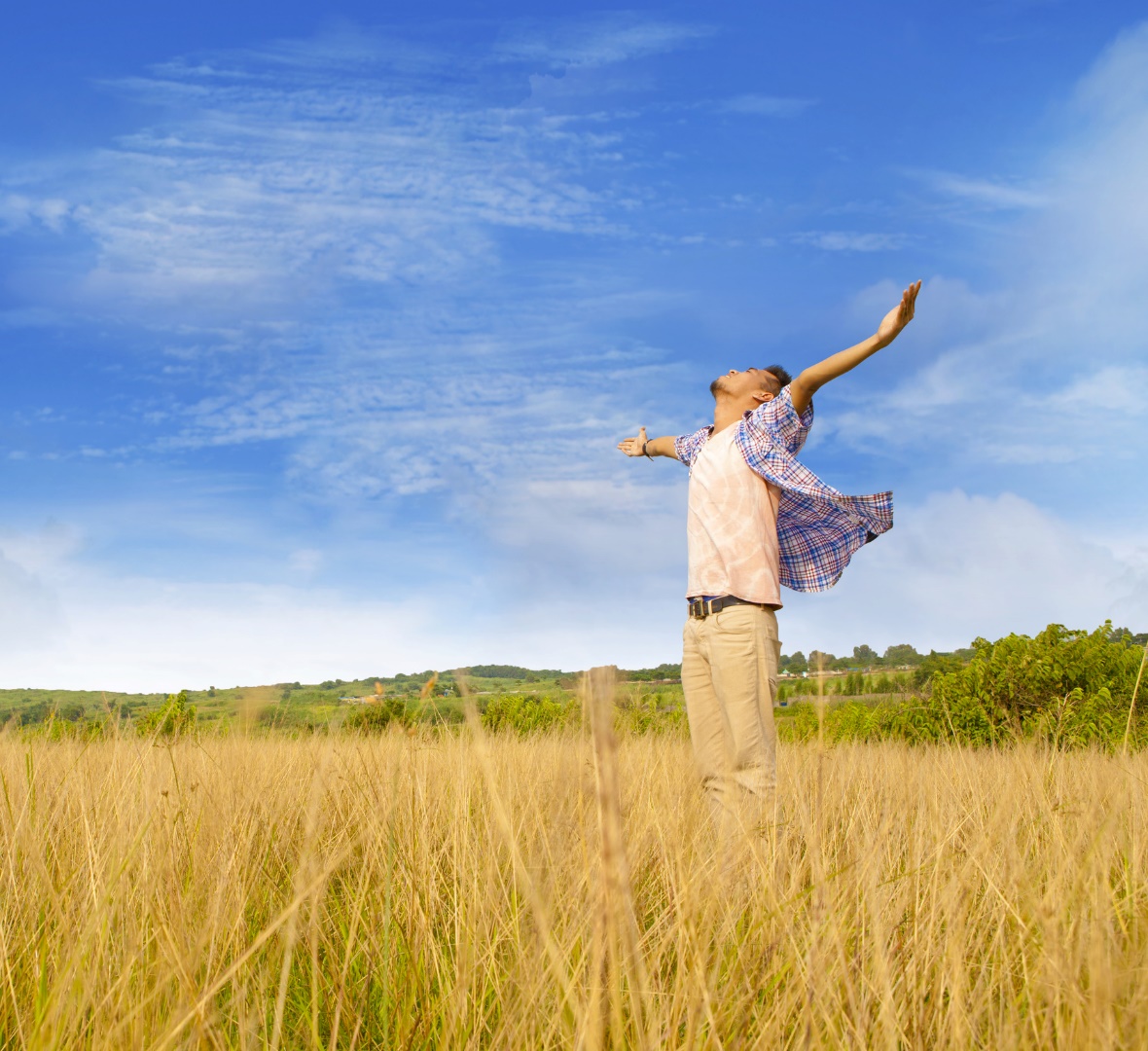 O carte de imnuri.
Autorii și experiențele lor.
Tematica și stilul.
O carte de rugăciuni.
Protagonistul: Dumnezeu.
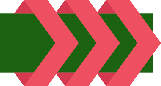 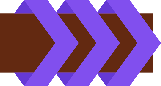 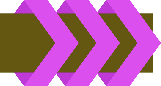 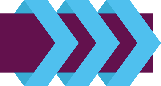 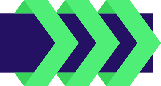 O CARTE DE IMNURI
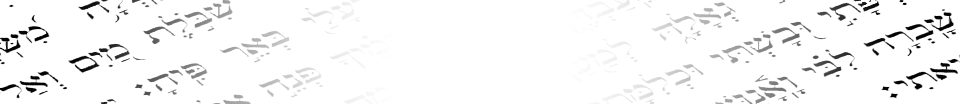 “În ziua aceea, David a însărcinat pentru întâiași dată pe Asaf și frații săi să vestească laudele Domnului.” (1 Cronici 16:7)
Numele cărții derivă din cuvântul grecesc Psalmoi (cântece cântate cu acompaniament muzical), care este titlul cărții din Septuaginta (LXX). În ebraică,numele ei este Tehillim (laude).
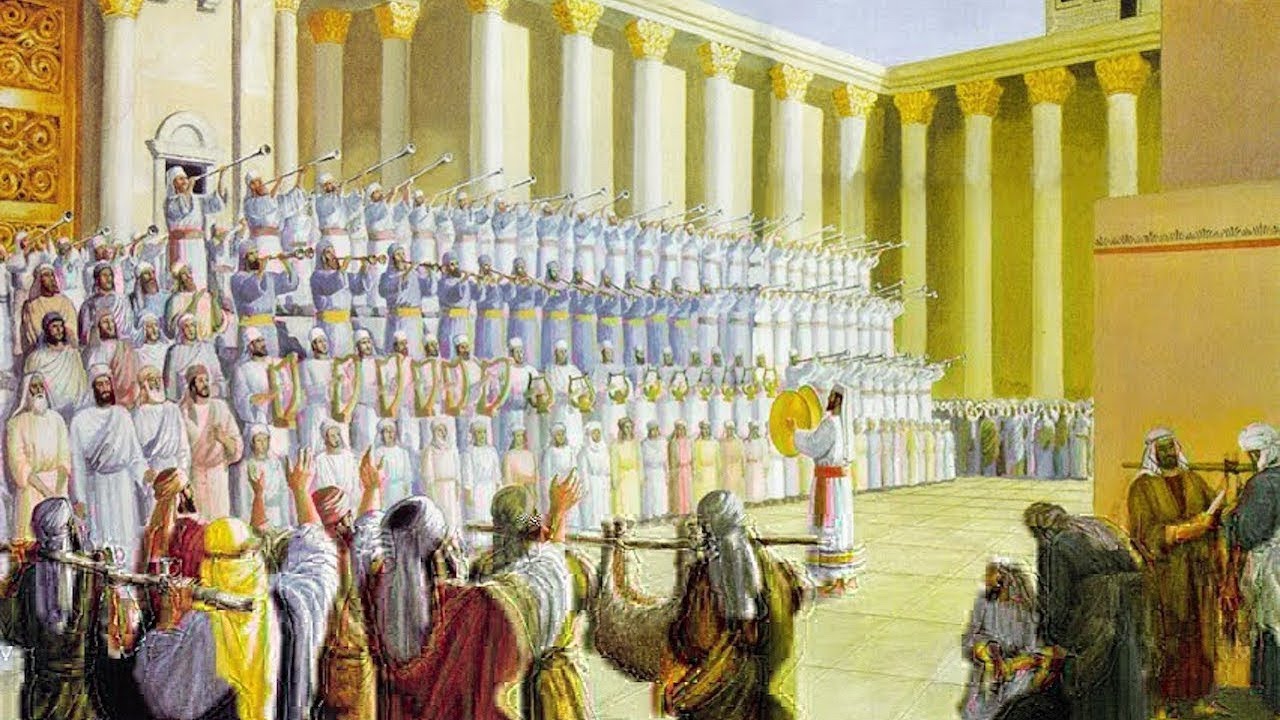 Psalmii erau folosiți ca imnuri pentru a cânta în timpul serviciului de închinare în Templu și în sinagogi.
Se face referire la instrumente, melodii și conducători de cor în adnotările mai multor psalmi (de exemplu, Ps. 9; 45; 88).
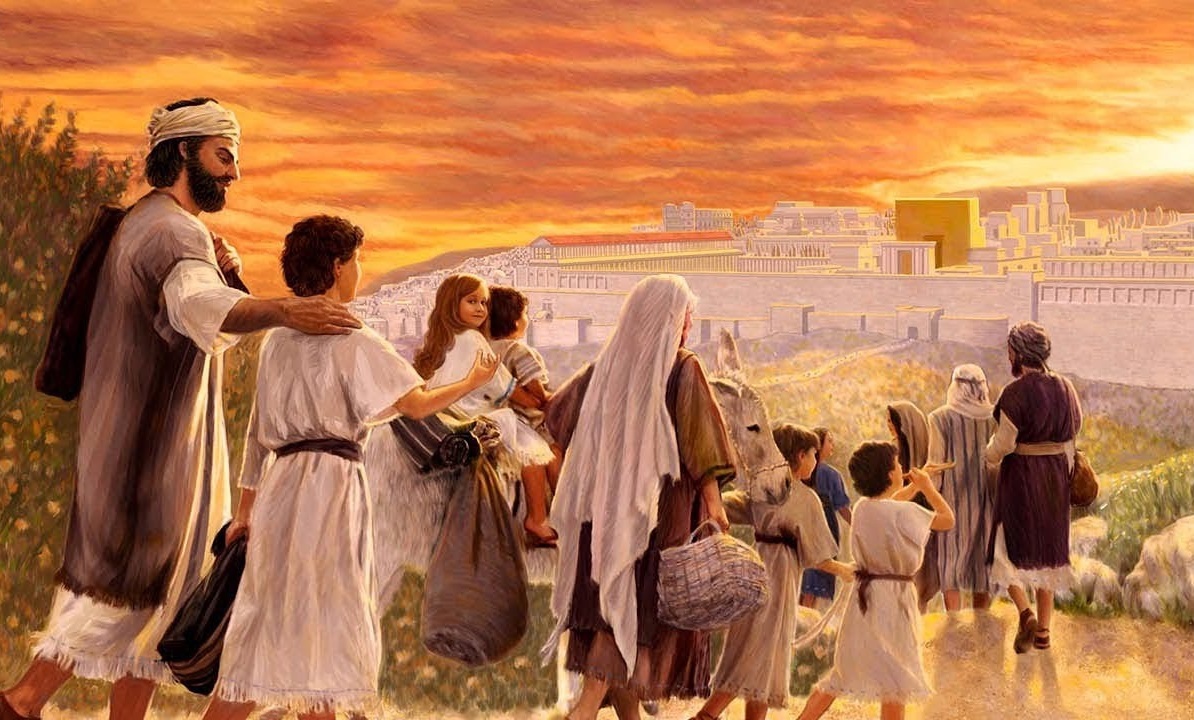 Unii dintre acceștia erau folosiți în situații speciale:
Biserica creștină a adoptat și cartea Psalmilor ca un imn de închinare (Col. 3:16; Efes. 5:19).
AUTORII ȘI EXPERIENȚELE LOR
“Un psalm al lui David, făcut cu prilejul fugii lui dinaintea fiului său Absalom” (adnotările Palmului 3)
Majoritatea psalmilor au fost scrisi de David (2 Sam. 23:1). Alți autori au fost:
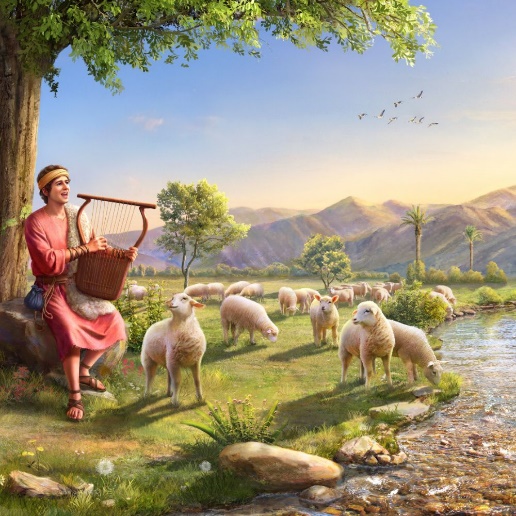 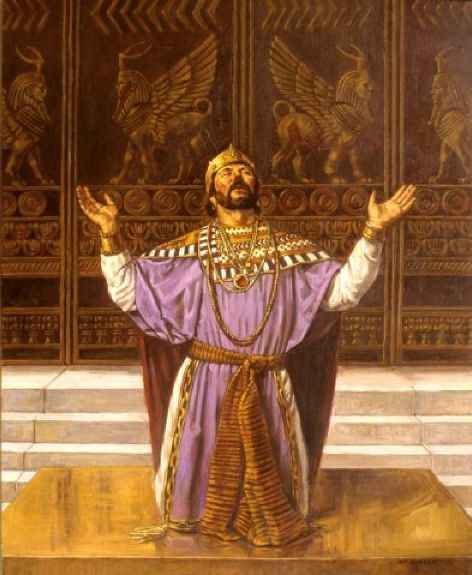 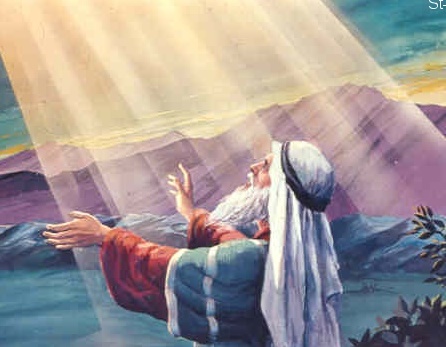 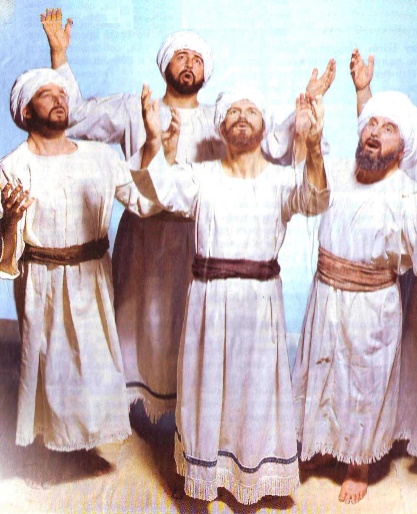 Mulți dintre psalmi dezvăluie experiența personală a autorilor lor (foarte asemănătoare cu a noastră):
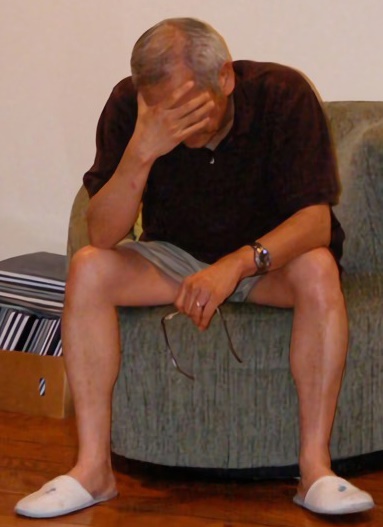 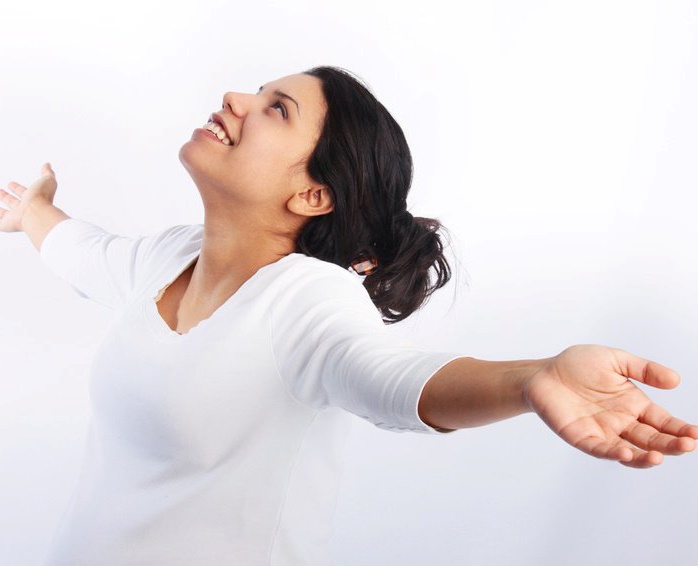 TEMATICA ȘI STILUL
“Cerurile spun slava lui Dumnezeu, și întinderea lor vestește lucrarea mâinilor Lui.” (Psalmul 19:1)
Psalmii cuprind o mare varietate de teme care abordează întreaga experiență umană și relația cu Dumnezeu:
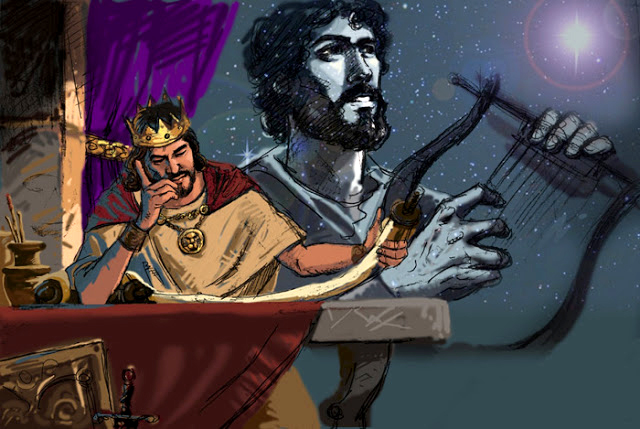 Imnuri care îl laudă pe Dumnezeu ca Creator, Suveran și Judecător
Psalmi de mulțumire pentru binecuvântările abundente ale Lui
Plângeri care îl roagă pe Dumnezeu să ne elibereze de probleme
Psalmi de înțelepciune cu îndrumări practice pentru viață
Psalmii Regelui, care Îl indică pe Hristos ca Rege și Eliberator
Psalmi istorici care trec în revistă istoria trecută a Israelului și credincioșia lui Dumnezeu față de acesta
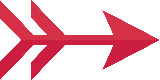 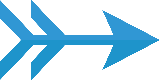 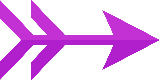 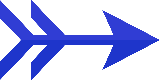 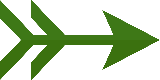 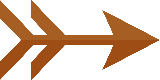 Sunt scriși sub formă de poezie. Poezia ebraică diferă de poezia occidentală. Unele dintre stilurile lor sunt:
O CARTE DE RUGĂCIUNI
“Doamne, ascultă-mi rugăciunea, pleacă-Ți urechea la cererile mele! Ascultă-mă în credincioșia și dreptatea Ta!” (Psalm 143:1)
Psalmiștii se adresează personal lui Dumnezeu în rugăciune: „Ascultă glasul strigătului meu, Împăratul meu și Dumnezeul meu, căci mă voi ruga ție” (Ps. 5:2).
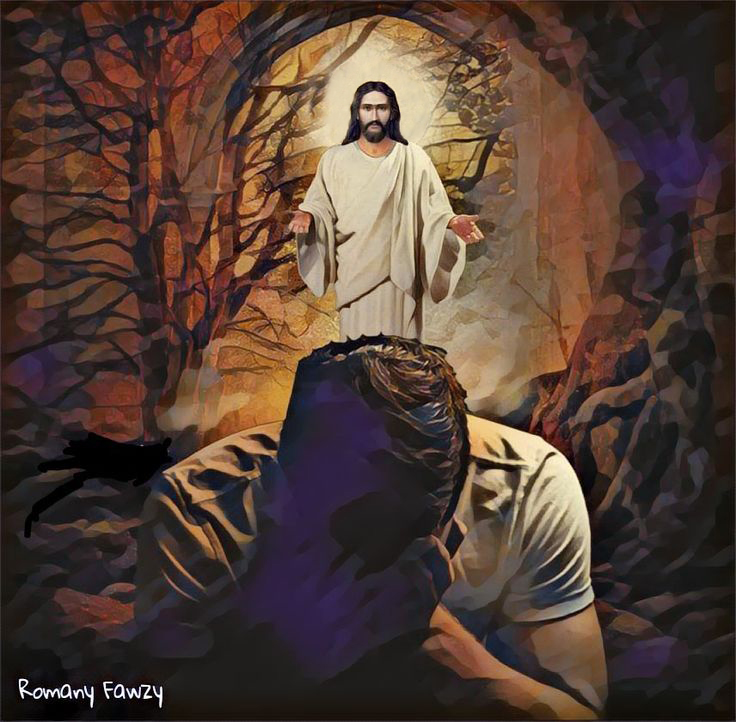 În Psalmi, Dumnezeu și omul interacționează viu. Prin rugăciuni și laude, omul – sub inspirația Duhului Sfânt – își manifestă speranța, frica, mânia, tristețea și durerea. Sentimente care transcend circumstanțele, religia, etnia sau genul cititorilor săi. Cu toții ne putem identifica, la un moment dat, cu conținutul psalmilor.
Putem percepe în aceste rugăciuni acțiunea directă a Duhului lui Dumnezeu. „David, fiul lui Isai […] cuvântul cântărețului plăcut al lui Israel: Duhul Domnului vorbește prin mine și cuvântul Lui este pe limba mea.” (2 Sam. 23:1-2).
Avem pe deplin speranța că Dumnezeu ne aude rugăciunea: “Dar Dumnezeu m-a ascultat, a luat aminte la glasul rugăciunii mele.” (Ps. 66:19).
PROTAGONISTUL: DUMNEZEU
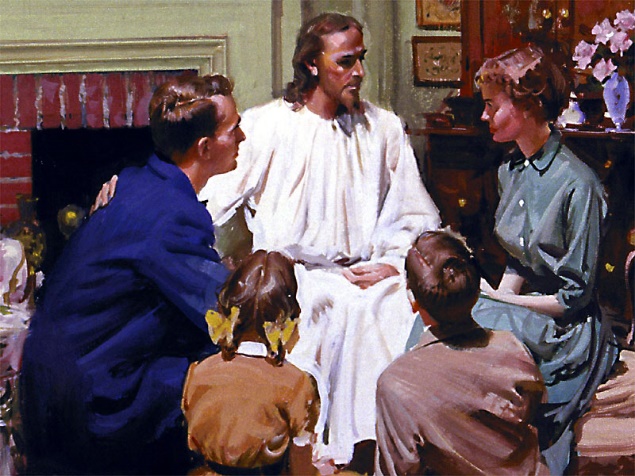 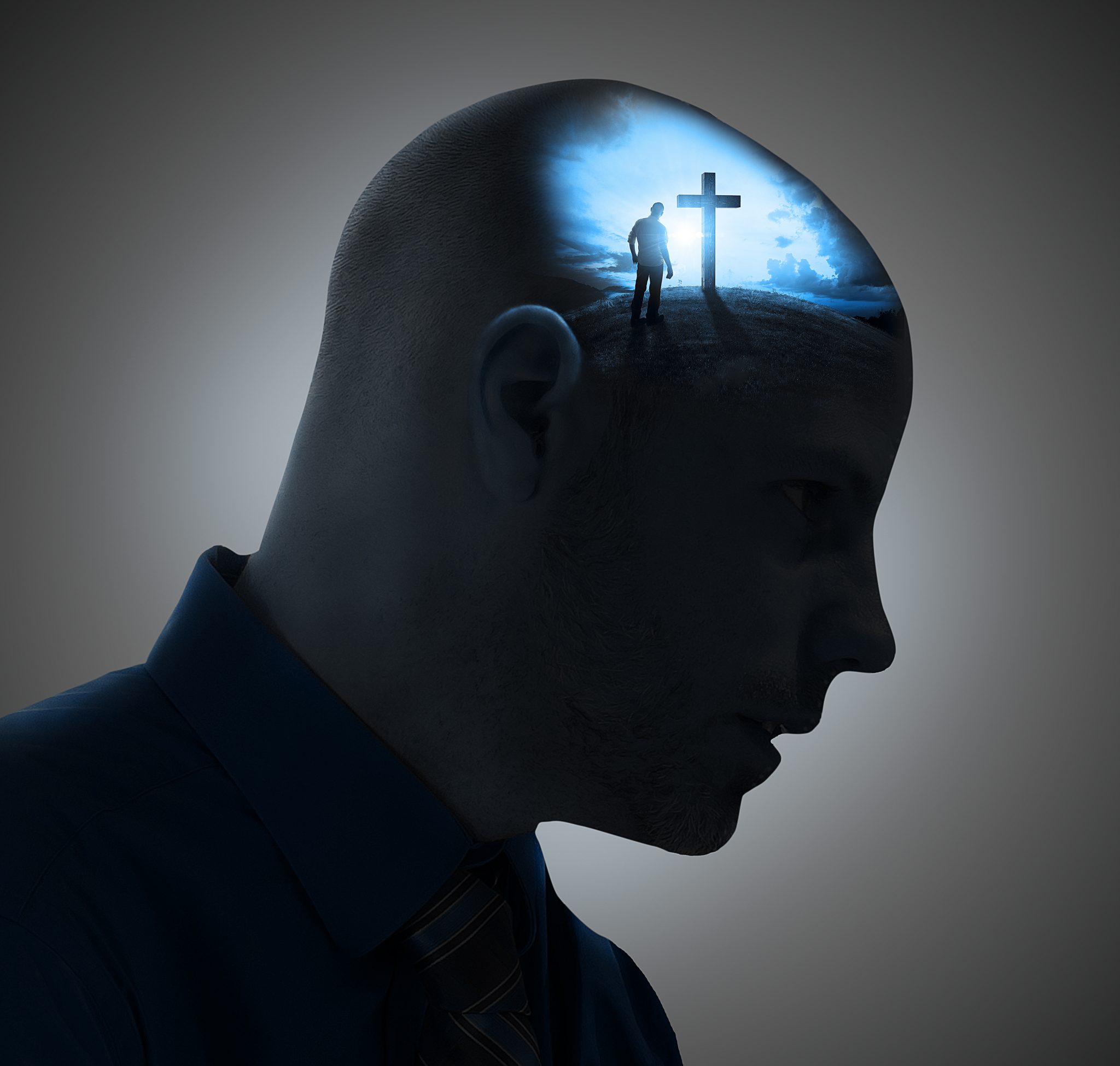 “Știu de acum că DOMNUL scapă pe unsul Său
și-i va răspunde din ceruri, din Locașul Lui cel Sfânt,
prin ajutorul atotputernic al dreptei Lui.” (Psalm 20:6)
Ca și în viața psalmistului, Dumnezeu trebuie să ocupe un loc central în viața noastră și știm că ne putem baza pe El pentru orice.
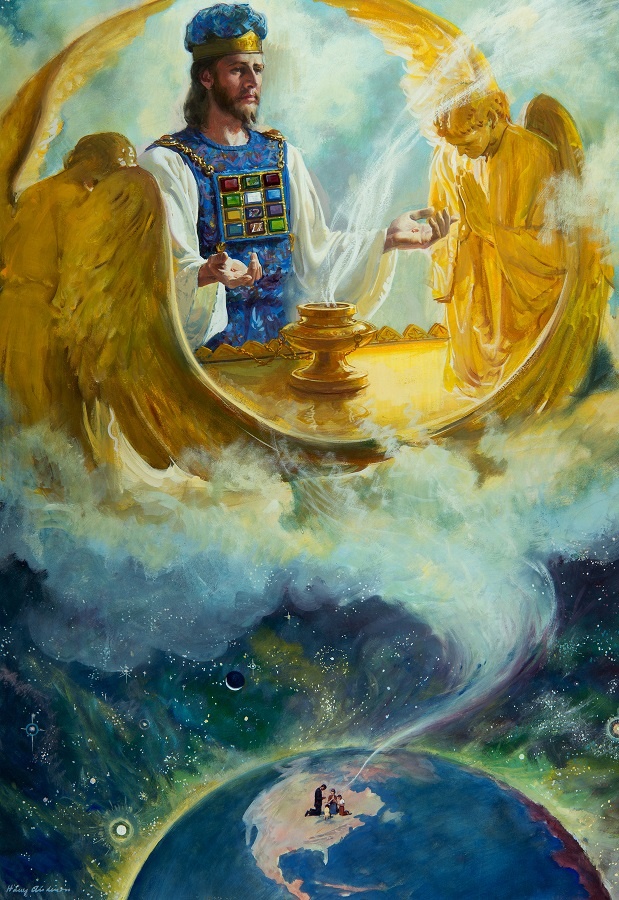 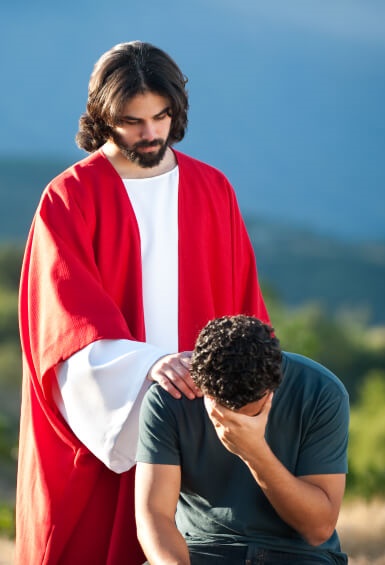 Datorită Psalmilor, știm că Dumnezeu ne aude, chiar dacă nu-L putem vedea, și răspunde rugăciunilor noastre la momentul potrivit (Ps. 3:4; 10:1; 20:5-6).
Dumnezeu este în Templul Său Sfânt, dar este și lângă noi (Ps. 11:4; 23:4). Putem fi încrezători și în siguranță în prezența Lui (Ps. 119:58).
“Psalmii lui David trec prin întregul șir al experiențelor, de la adâncimile recunoașterii vinovăției personale și ale condamnării de sine până la credința cea mai vie și legătura cea mai strânsă cu Dumnezeu. Descrierea vieții lui arată că păcatul nu poate aduce decât durere și rușine, dar că iubirea și mila lui Dumnezeu pot atinge adâncimi dintre cele mai mari, credința poate înălța sufletul care se pocăiește până la nivelul de a dobândi statutul de fiu și fiică a lui Dumnezeu. Dintre toate asigurările cuprinse în Cuvântul Său, aceasta este una dintre mărturiile cele mai vii despre credincioșia și dreptatea lui Dumnezeu și legământul Său plin de îndurare. …
E. G. W.  (Patriarhi și profeți, pag. 754)